Introduction MS Dynamics NAV I.
Ing.J.Skorkovský,CSc. 
MASARYK UNIVERSITY BRNO, Czech Republic 
Faculty of economics and business administration 
Department of corporate economy
First steps
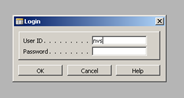 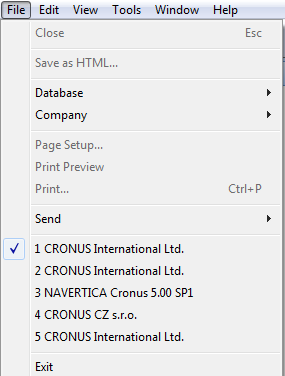 F12 to open 
Password (if applied)
Menu File->database
Menu File->company
Application menu : Financial Management, Sales, Purchase, Warehouse Management….Administration
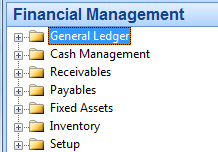 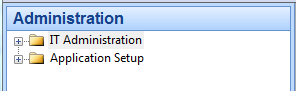 Working area
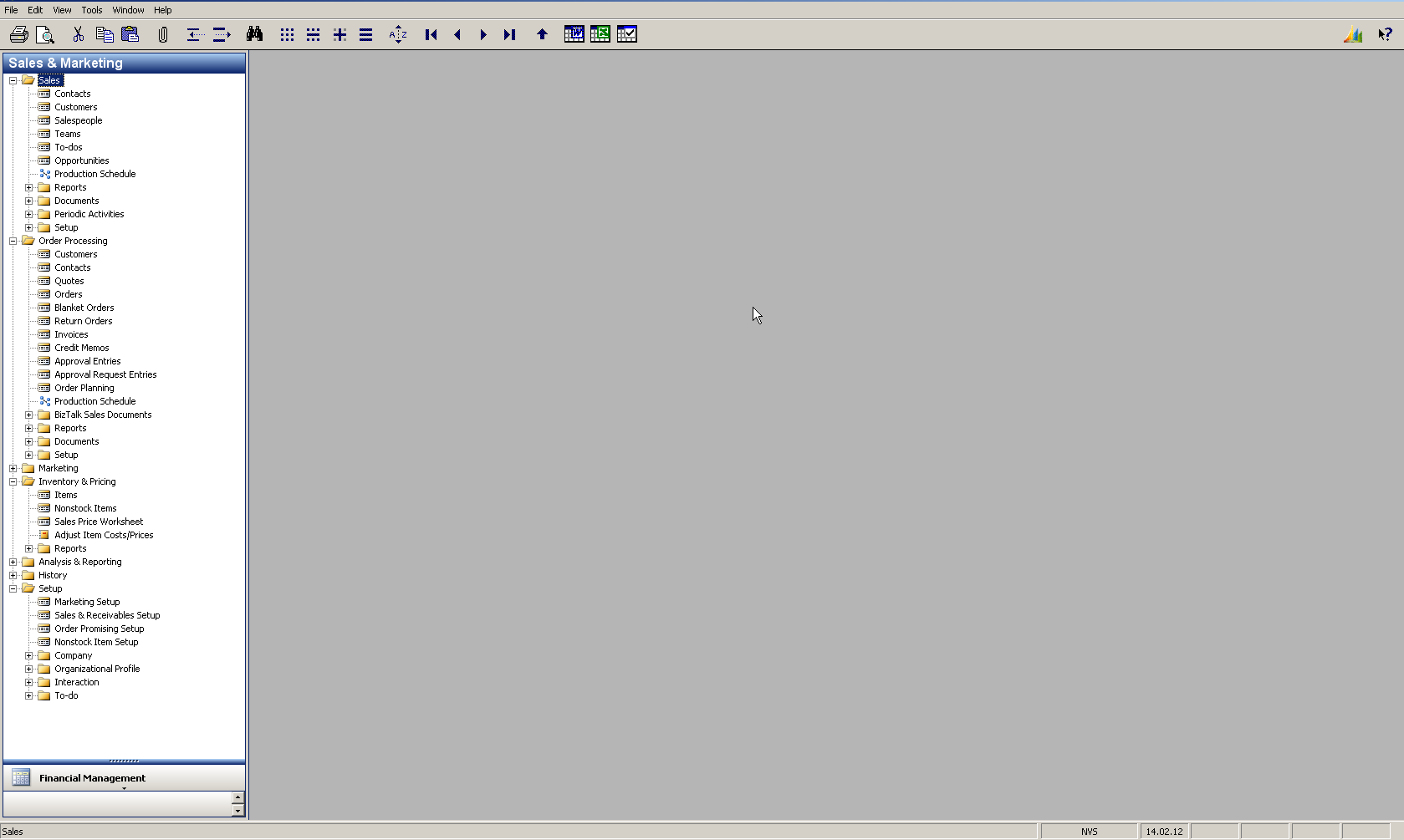 Working  area
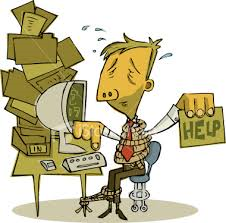 Source data
Customer
Vendor =Supplier=Creditor
Item
Account
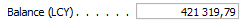 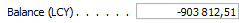 Table->form (window) to display data
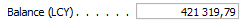 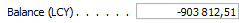 List (F5)
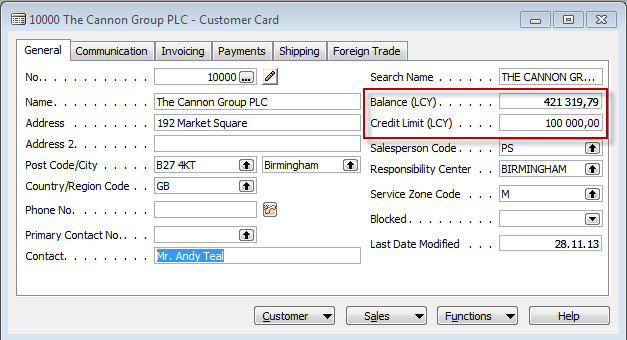 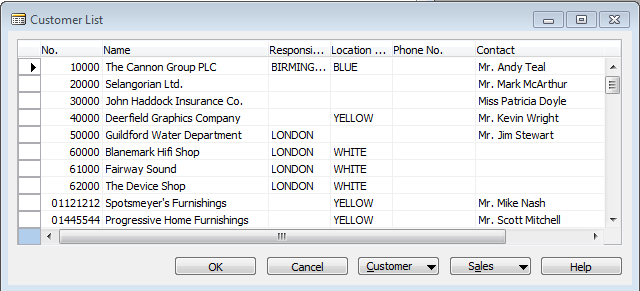 Item
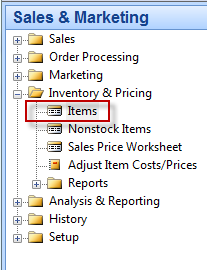 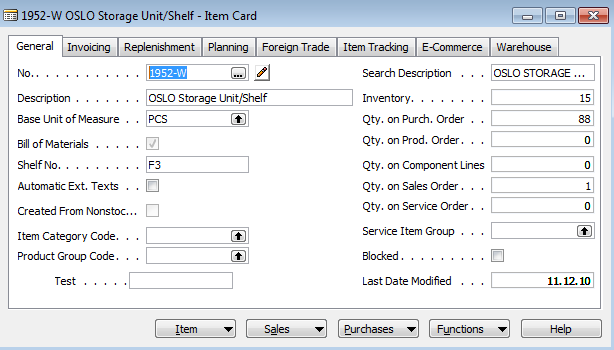 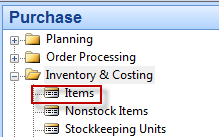 List (F5)
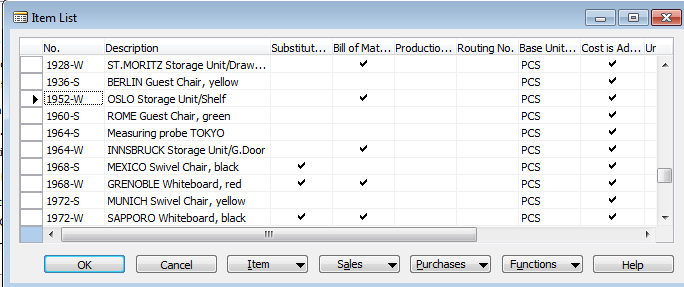 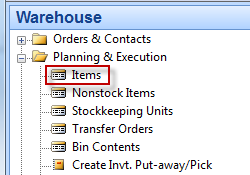 Searching in lists
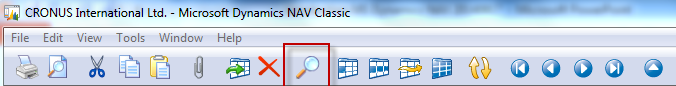 Cursor position
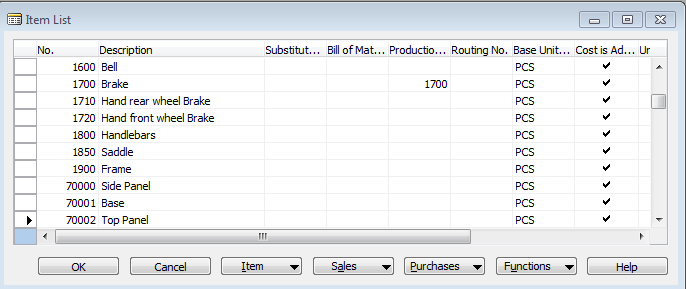 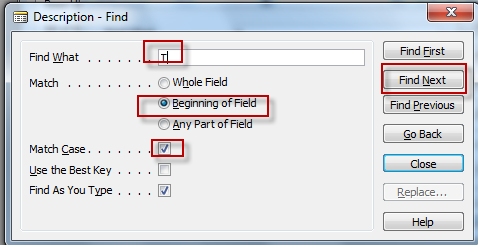 Sorting in lists
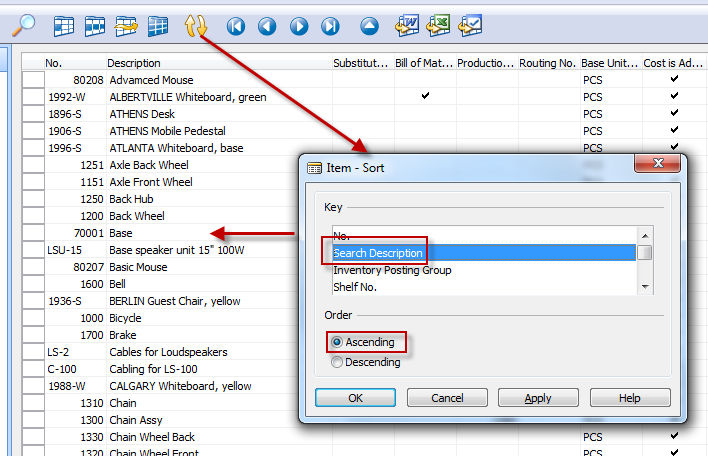 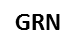 Simple filter setup (one field only)
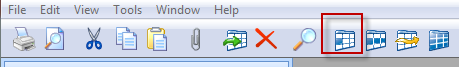 To get filtering criteria
See  next slide
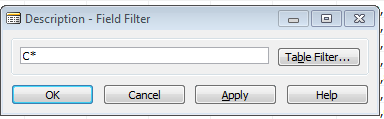 Cursor position
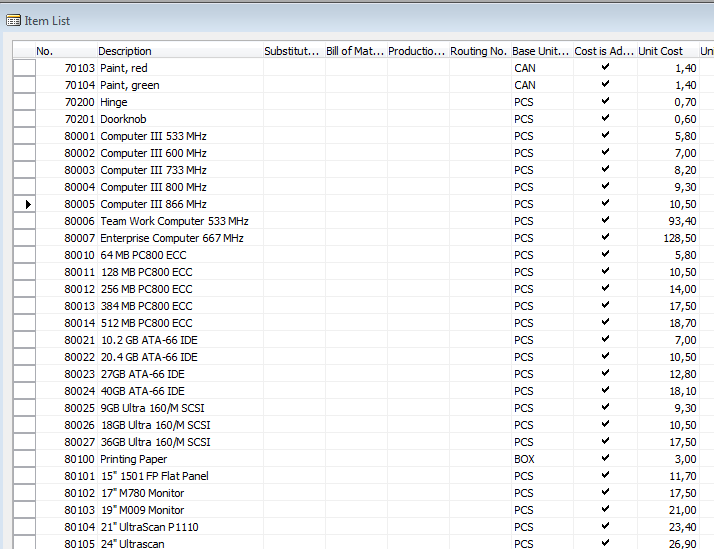 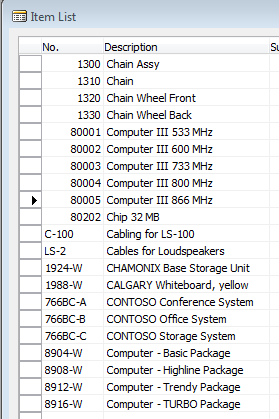 Filtering criteria
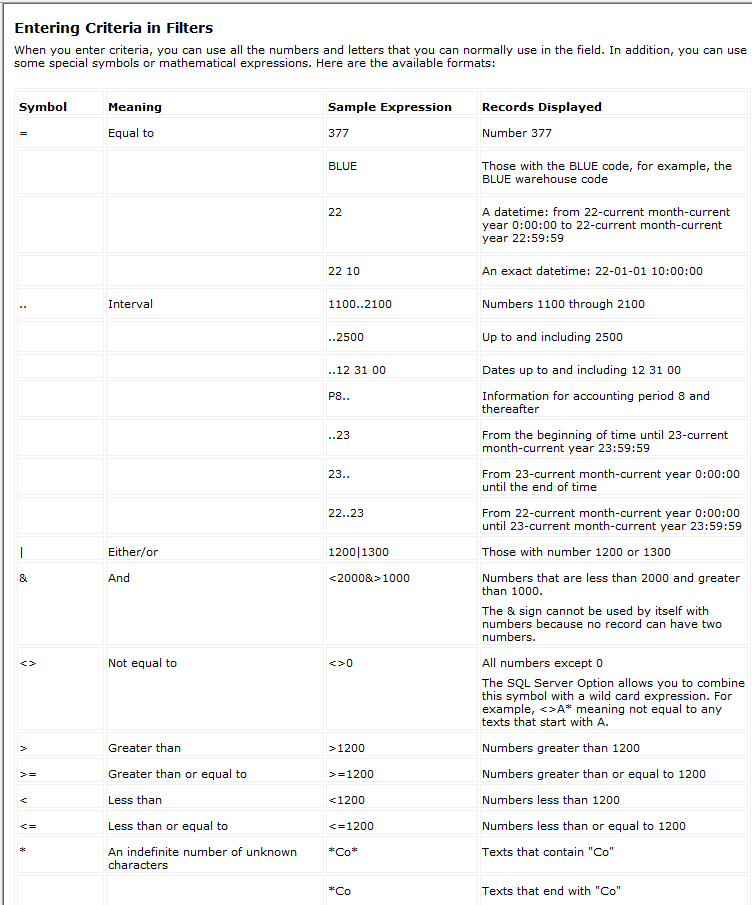 Fuction keys
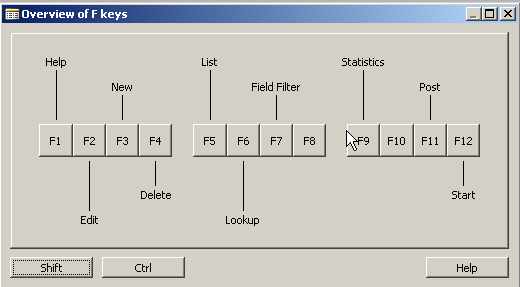 Header-lines (documents)
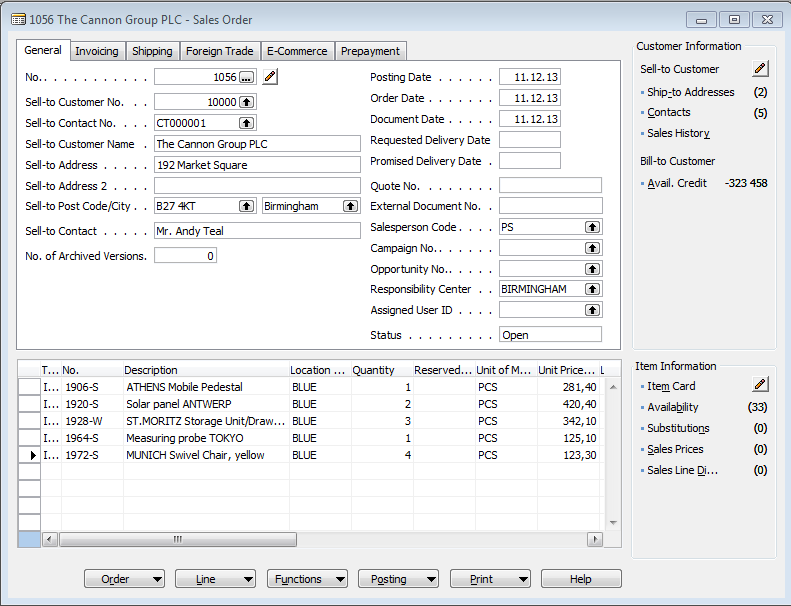 Sales quote
Sales order
Sales Invoice
Delivery list
Purchase quote
Purchase order
Purchase invoice
Receipt
Credit memo
HEADER
Line(s)
Basic principles in one picture only
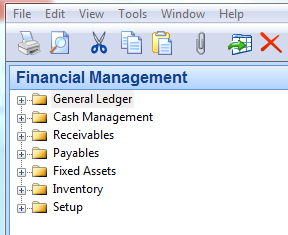 Posted Sales Invoice
Customer
Sales Order
Vendor
List of delivery
(Sales-shipment)
Item
Purchase Order
Account
Posted Purchase Invoice
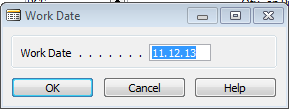 GRN
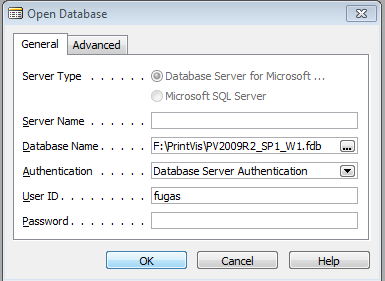 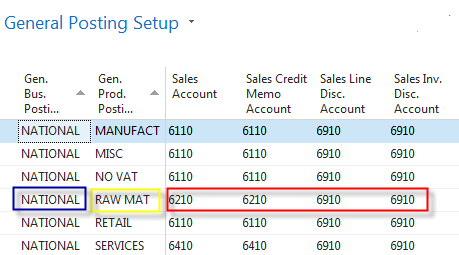 GRN=Good  Receiveing Note
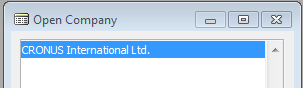 After posting (registering) document (F11) a system creates entries (transactions)
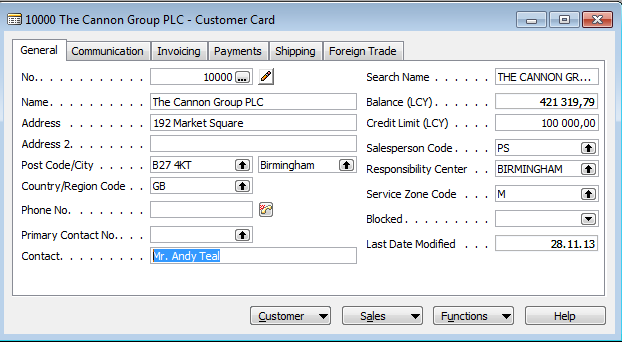 Sum of these amounts
is Balance (calculated field)
Ctrl-F5
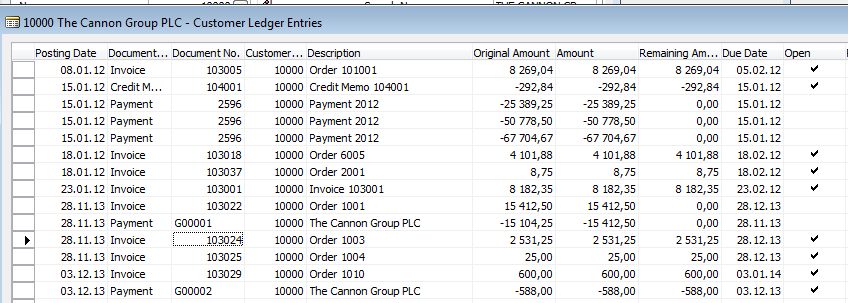